Дорогі наші! Ми Вас пам'ятаємо і завжди будемо пам'ятати!
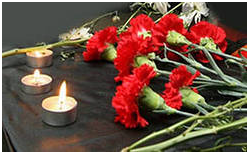 Хлистун Тамара Федорівна
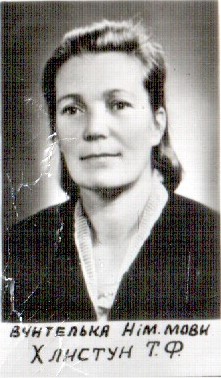 Треліс Василь Степанович
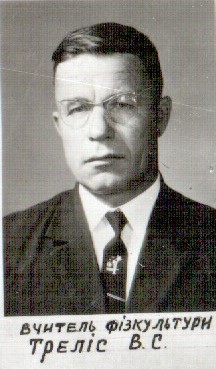 Кравченко Галина Григорівна
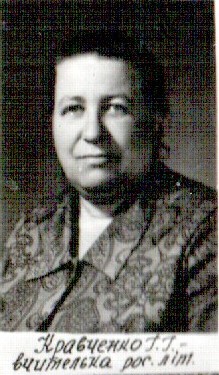 Гарасюта Антоніна Пилипівна
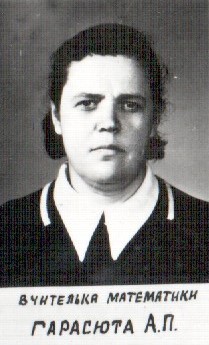 Гарасюта Ілля Іванович
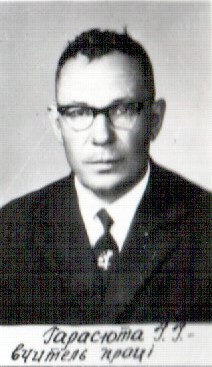 Резніченко Л.А.
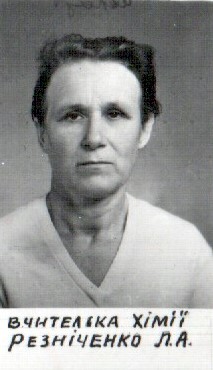 Виходець Віктор Григорович
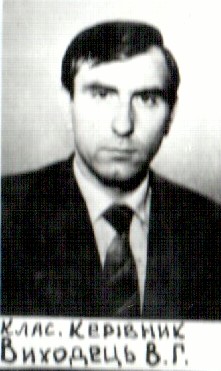 Малюк Микола Михайлович
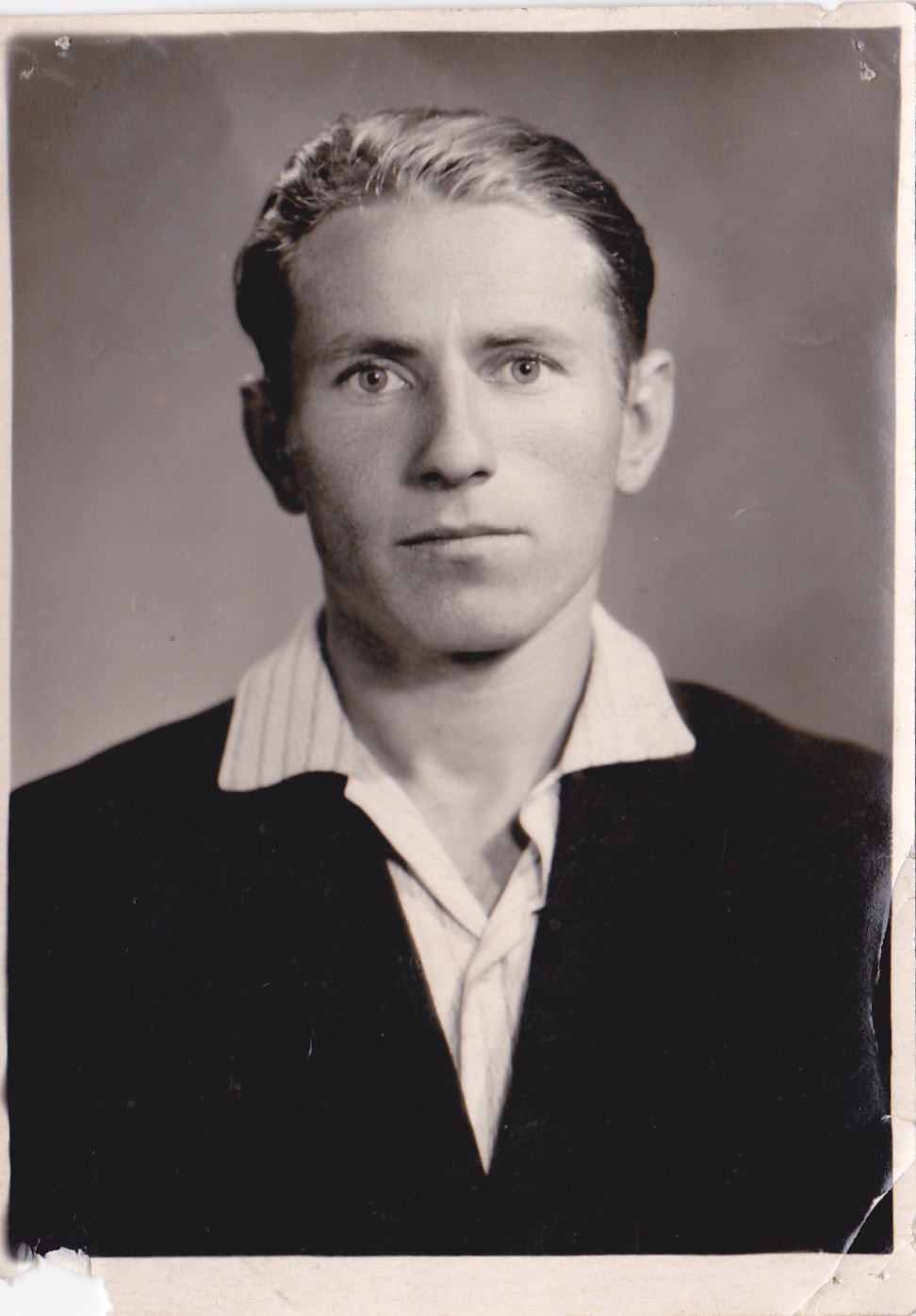 Фіртич Неля Марківна
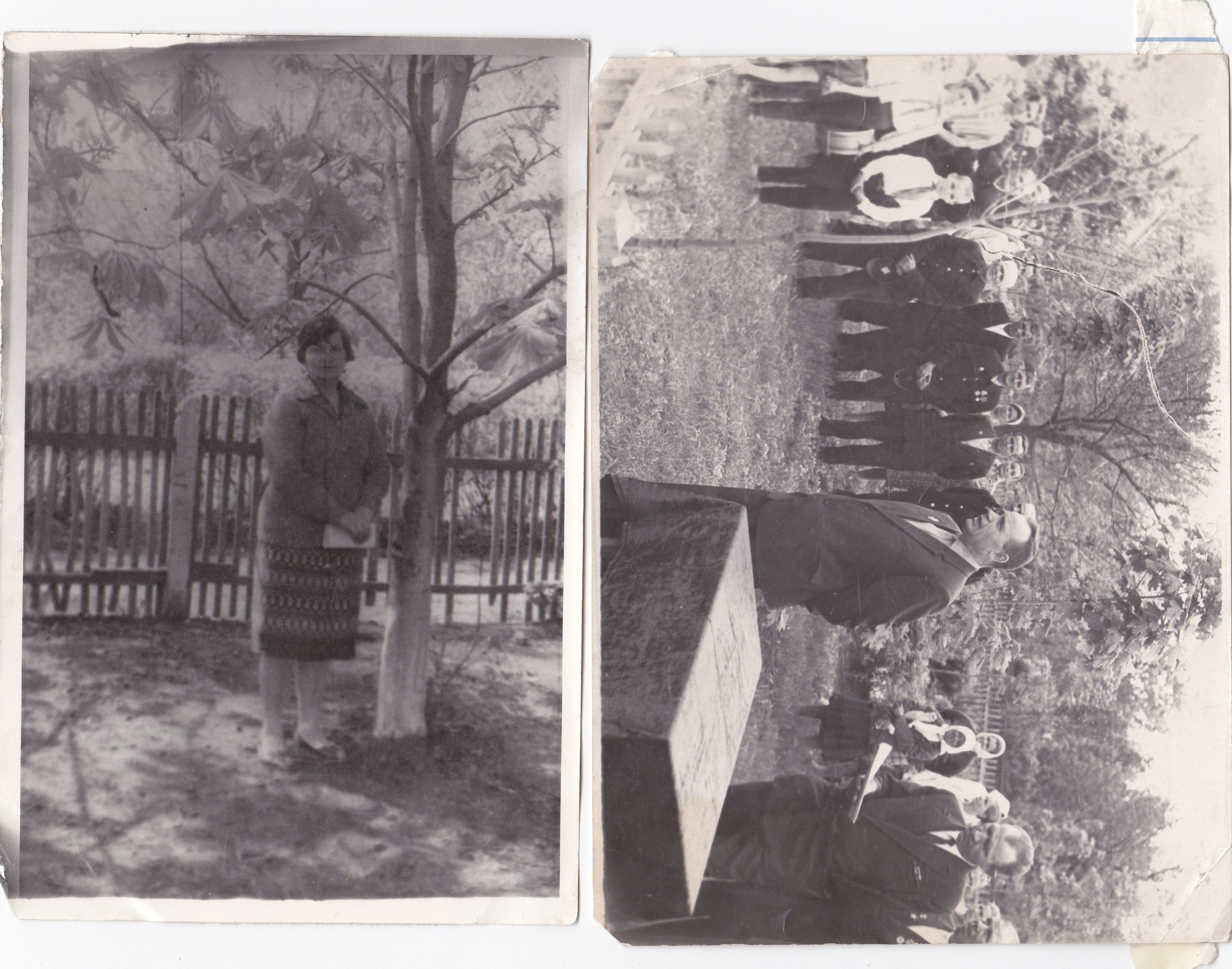 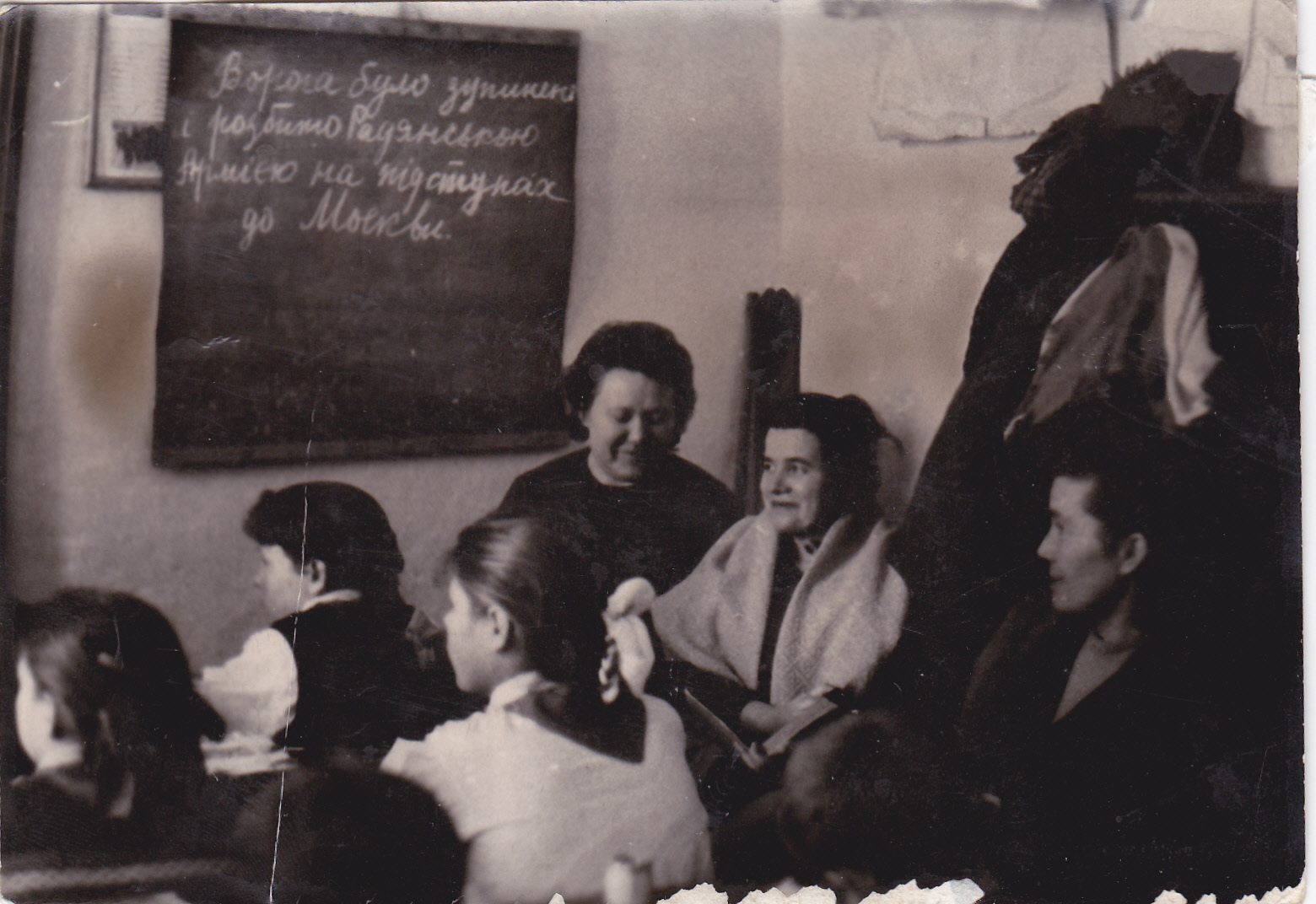 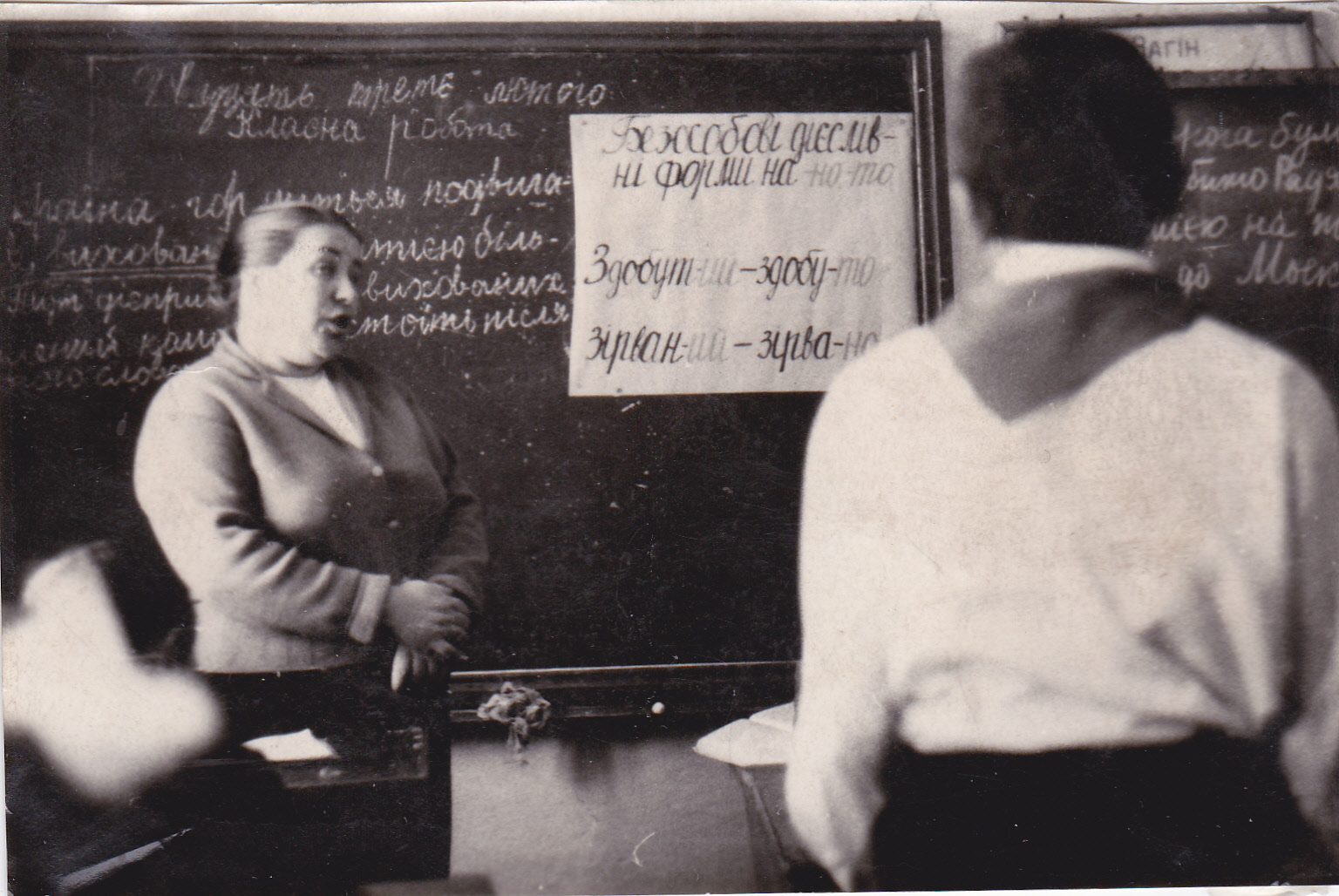 Педагогічний колектив школи 1950  року
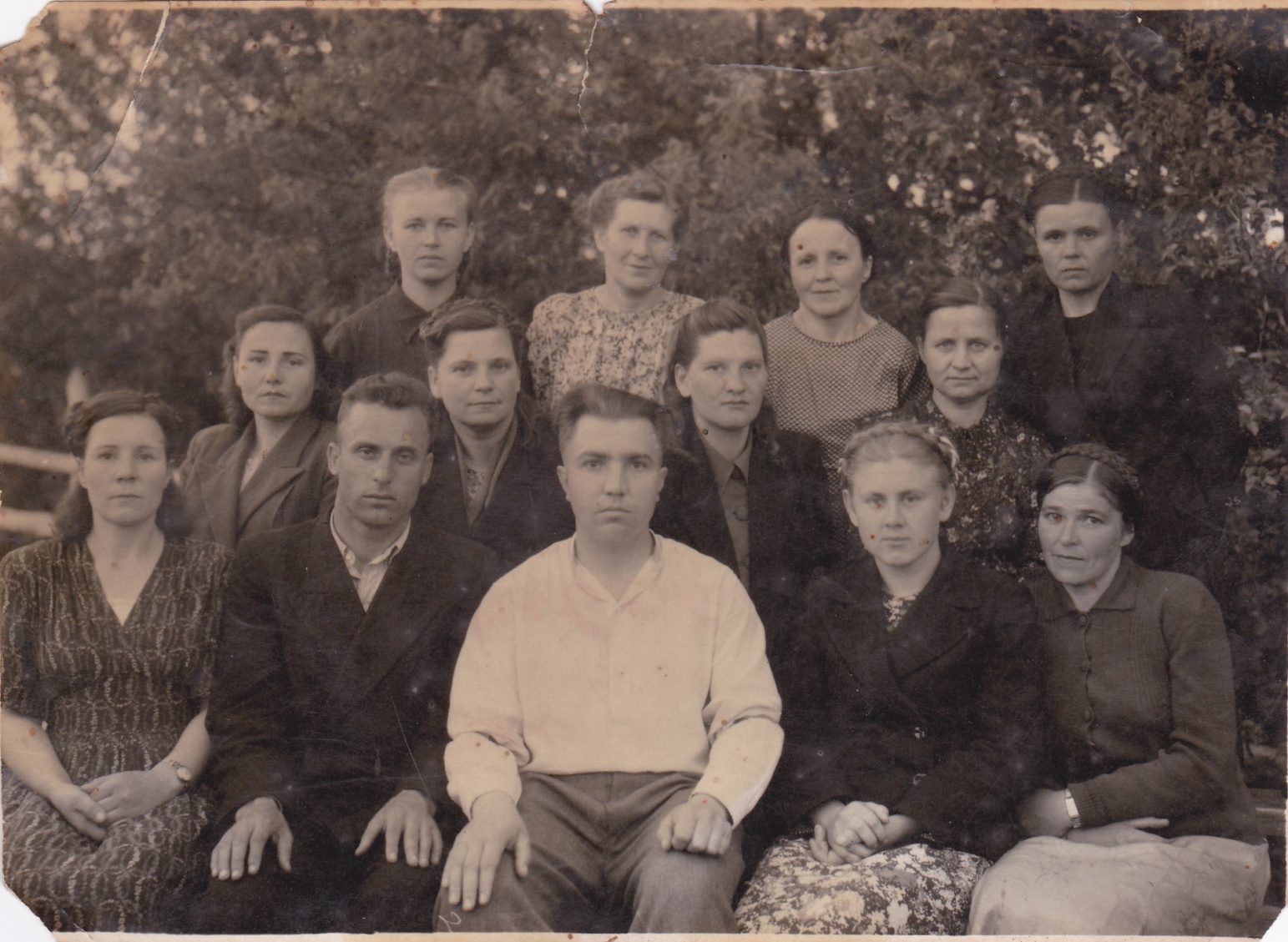